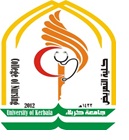 Natural History of Health conditions &PreventionDr. Selman Al-kerety
Natural History of Health Conditions:
The natural history of health condition is a description of the events that precedes the  development of the health condition , and during its occurrence through the course of development, as well as its outcome (recovery or death).
The natural history of disease
Natural History and Levels of prevention
Q/ Epidemiology is the methods used in the  study of disease causations  and the body of knowledge. Discuss this statement with explain benefits  this knowledge for prevention .
Epidemiology = both methods==== used in the study of:- 
disease causations  and the body of knowledge (that arises from such investigations) 
Body of knowledge  such as= natural history of disease, Pattern of disease occurrence, and Factors associated with high risk for developing disease.     
This knowledge provides === a framework  for planning and evaluating intervention programs ==aimed at primary , secondary and tertiary prevention .
THINK UOY